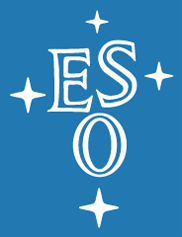 Integrated Alarm System for the ALMA Observatory
EU funded ALMA development project


Erich Schmid
ESO ALMA Support Centre - ALMA Computing
Overview
Motivation – why do we need this?
 Approach – doing things the right way
 Status update – what has happened so far?
 Next steps – how do we bring this into production?
Motivation
ALMA is much more than 66 antennas, a correlator and a database
 Every component is important and must be monitored centrally 24/7 
 Consistent representation of alarms to avoid misjudgements
 Increase system stability and hence operational efficiency
[Speaker Notes: Power generation and distribution, networking equipment, HVACs, etc.
At the moment alarms are inconsistent
Main motivation is efficiency]
Things to be monitored (not complete)
What we have today
The ACS alarm panel (red circle) is the only official source of alarm notifications to the array operators
Only tabular representation, no situational awareness
Can by design never cover everything
Only available when the online software is running
Many prototype tools to cover the gaps – no consistency
Many “blind spots”
A good (bad) chance to miss out on important alarms or react too late
[Speaker Notes: Designed to be the ALMA SW alarm system only
Now showing several examples]
ACS Alarm Panel
OMC
Critical Antenna Devices by AOG
Device Map by OMC+HCI
AOG Alarm Panel
Email Alarm Notification
Approach
Small internal study to determine requirements
 Funds from ESO to cover travel and contracts
 Collaboration of all ALMA partners
 Contracts with experts
 Started in October 2015, completed in June 2016
Status update
Identify all the relevant hardware and software systems. ✔
Document the existing alarm systems and available interfaces to access relevant data. ✔
Engage an external alarm system expert (ESA) ✔
Engage a human-computer interface expert (INRIA) ✔
Compile a report to stipulate the requirements for an integrated alarm system. ✔  
Write a proposal for the upcoming call for ALMA development projects to design, implement and deploy an integrated alarm system. ✔
Overview of ESA model
Intuitive overview of the monitored information
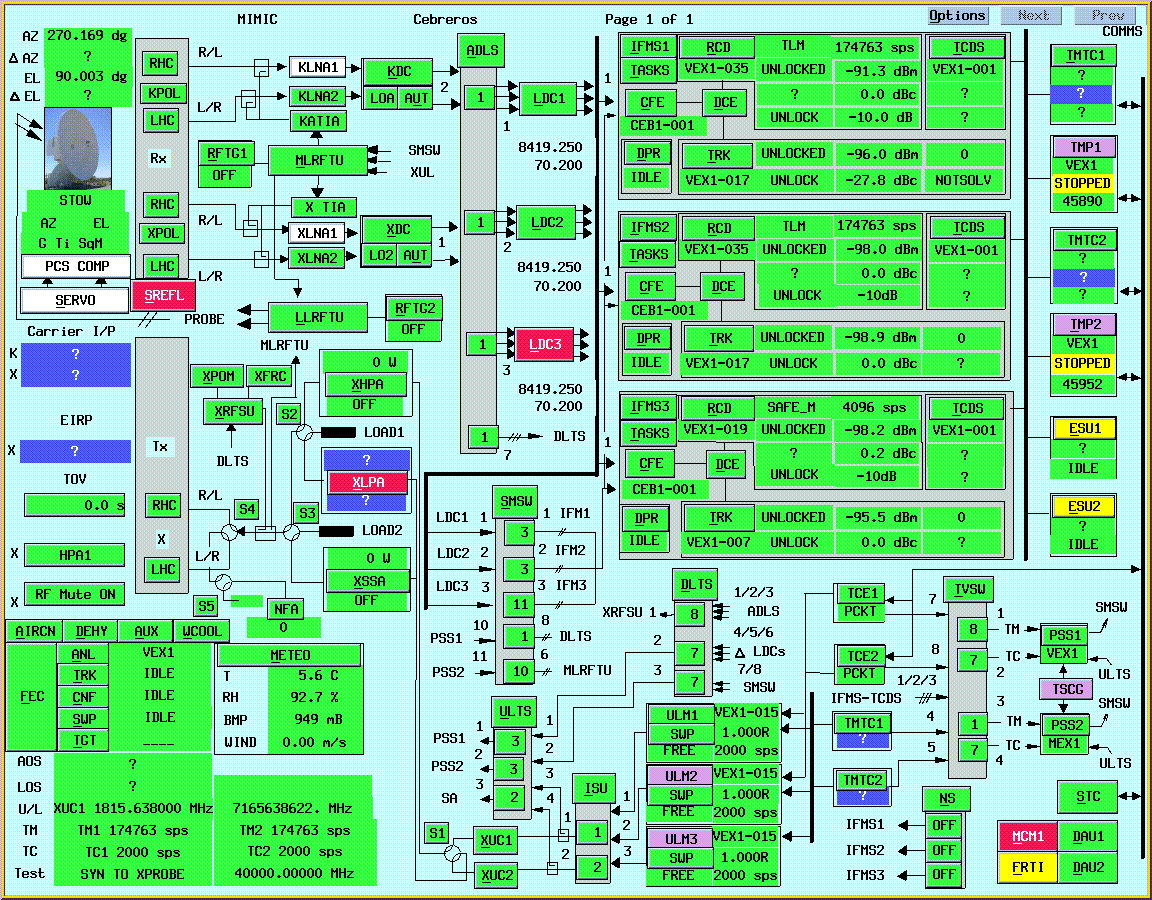 [Speaker Notes: Alarm is to abnormal condition what a notification is to]
Overview of ESA model
Hierarchical model with alarm propagation
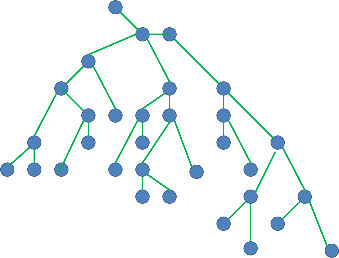 [Speaker Notes: Alarm is to abnormal condition what a notification is to]
Overview of ESA model
Hierarchical model with alarm propagation
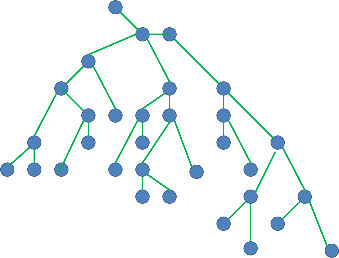 [Speaker Notes: Alarm is to abnormal condition what a notification is to]
Overview of ESA model
Hierarchical model with alarm propagation
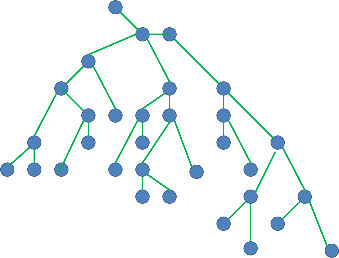 [Speaker Notes: Alarm is to abnormal condition what a notification is to]
Property X
Value
Validity
Alarm
Overview of ESA model
Qualified values
[Speaker Notes: Alarm is to abnormal condition what a notification is to]
Property X
Value
Validity
Alarm
Overview of ESA model
Heterogeneous source – Homogeneous representation!
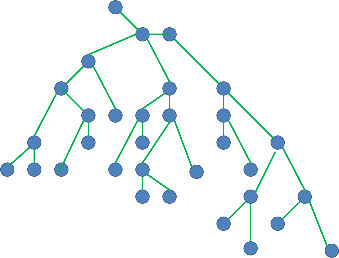 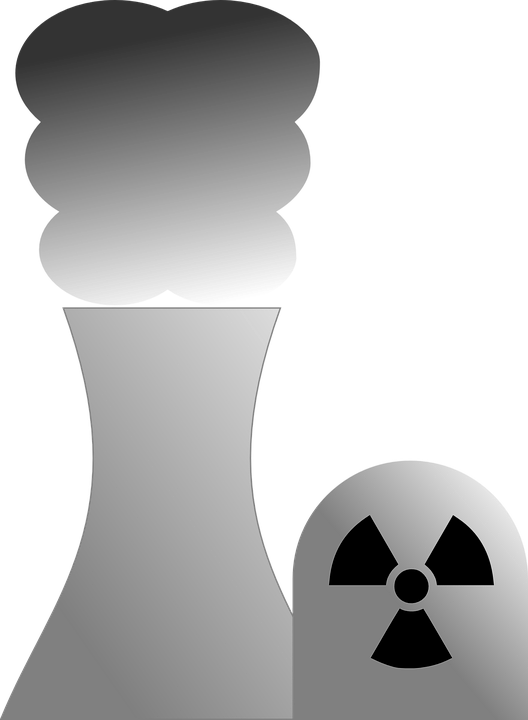 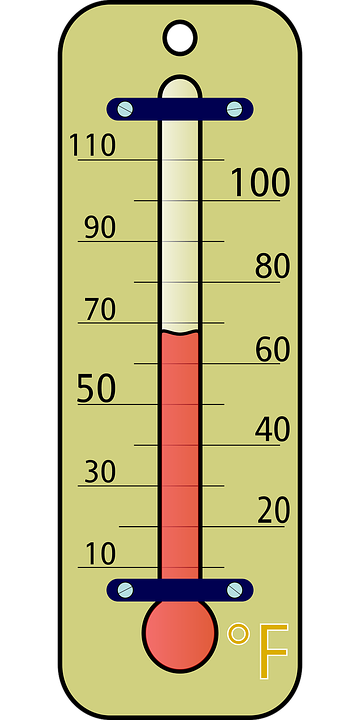 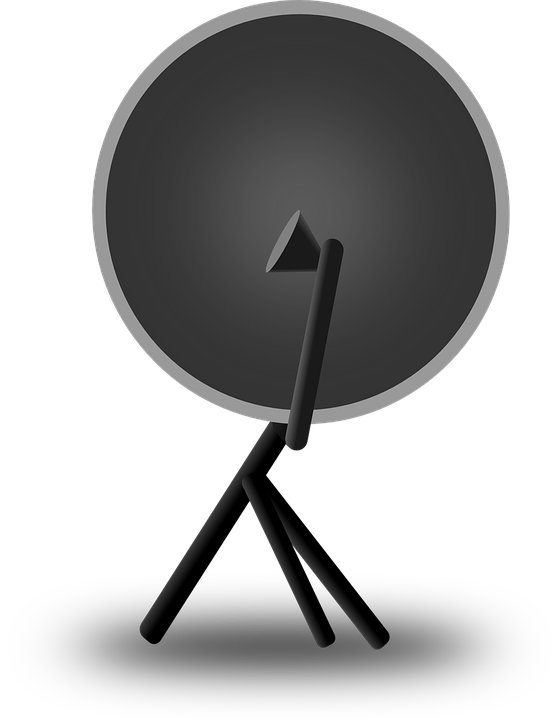 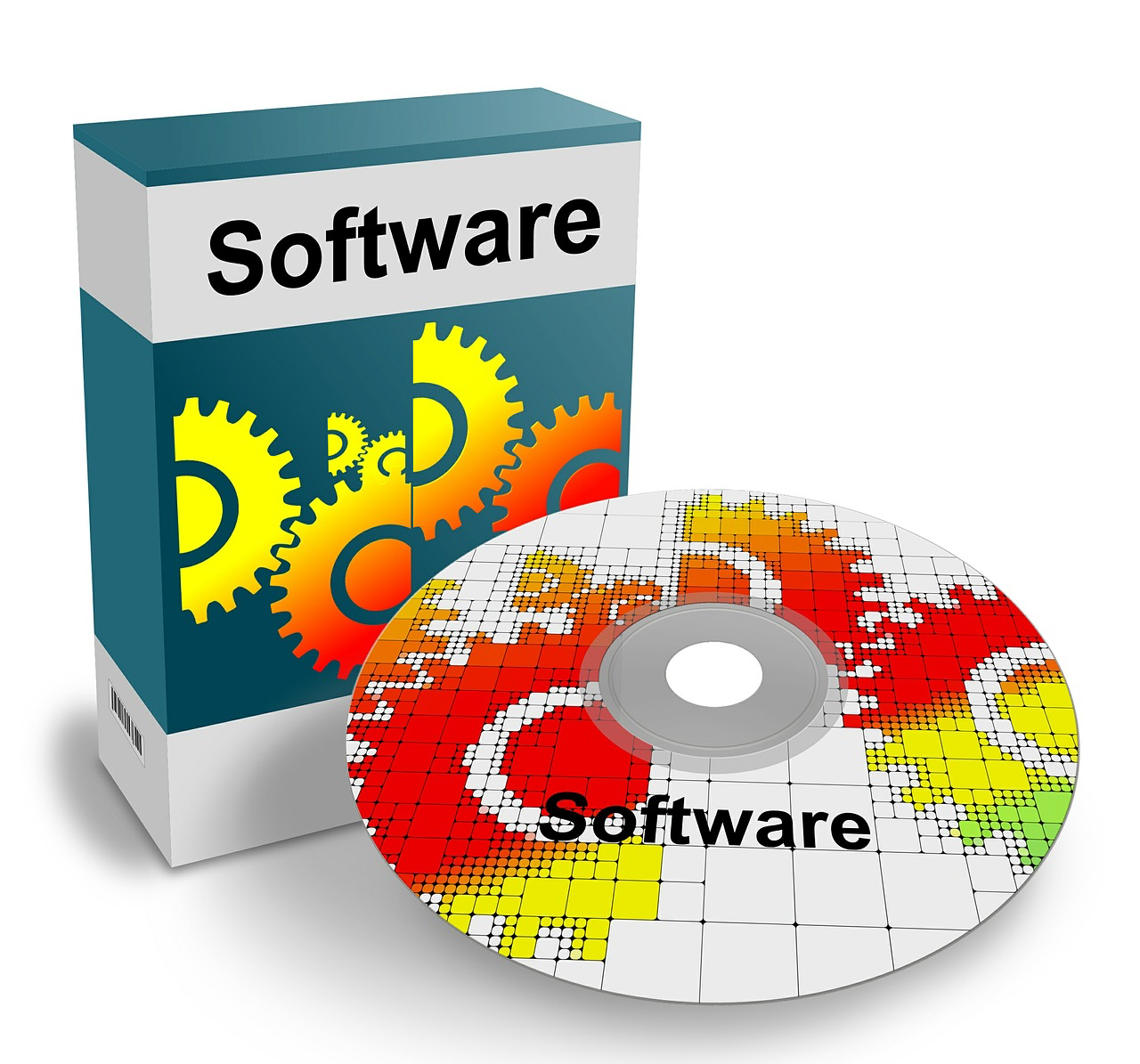 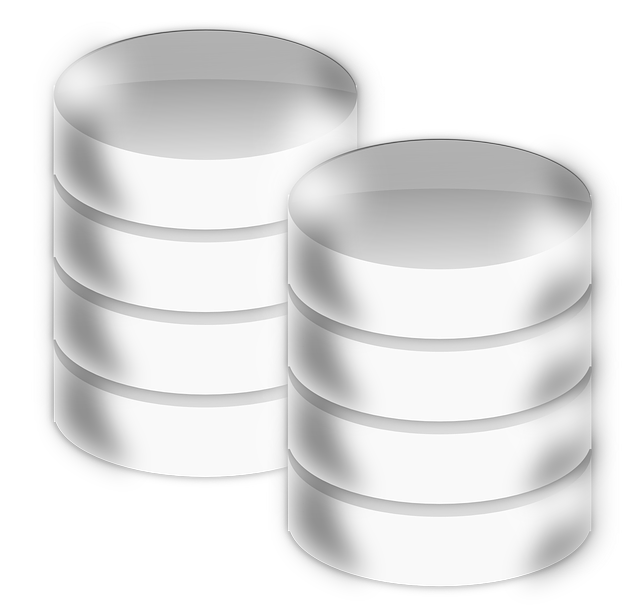 [Speaker Notes: Alarm is to abnormal condition what a notification is to]
Alarm panel mock-ups
Observatory Overview Panel
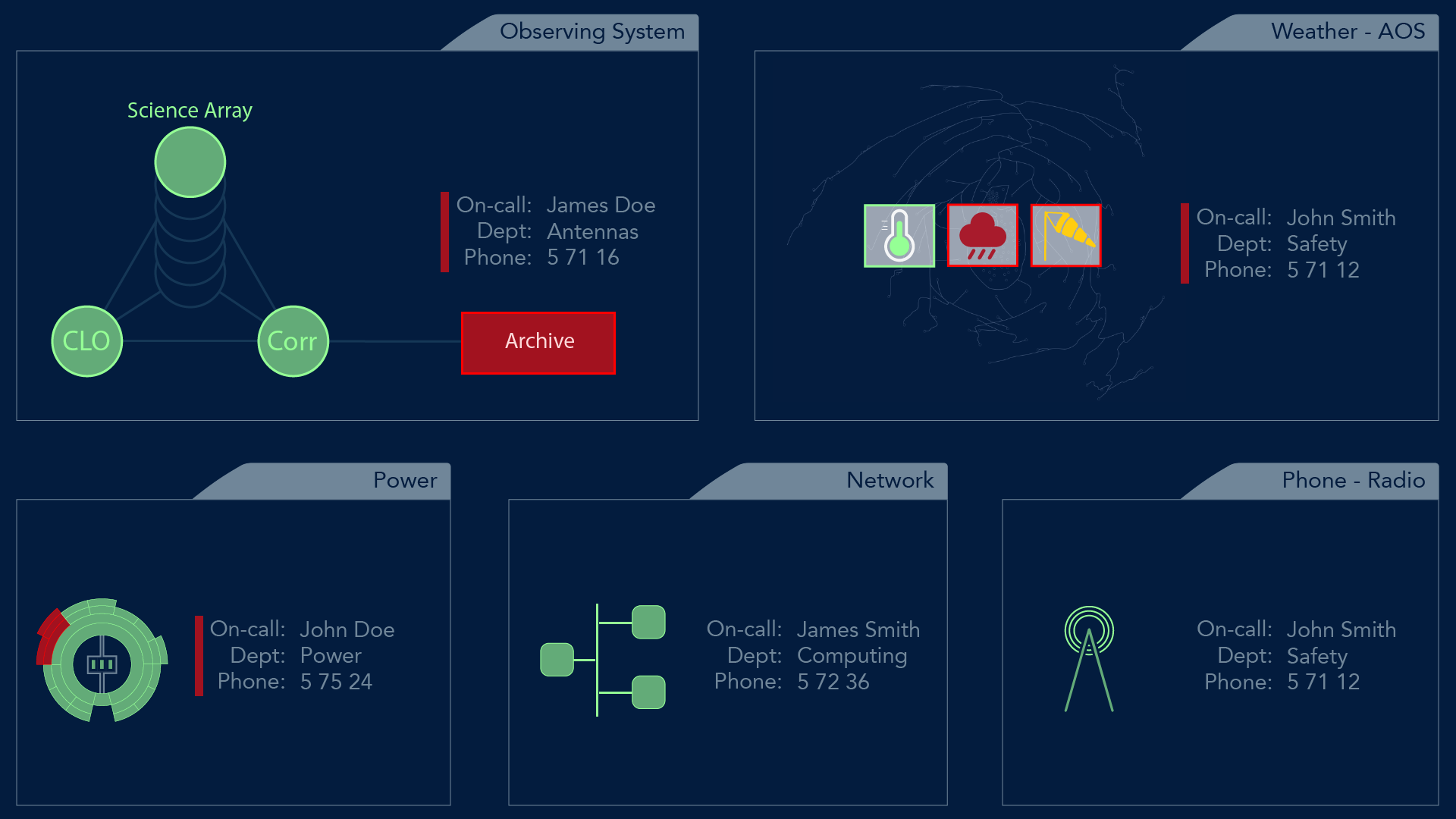 [Speaker Notes: Will never be covered by other windows, dialogs]
Alarm panel mock-ups
Array elements
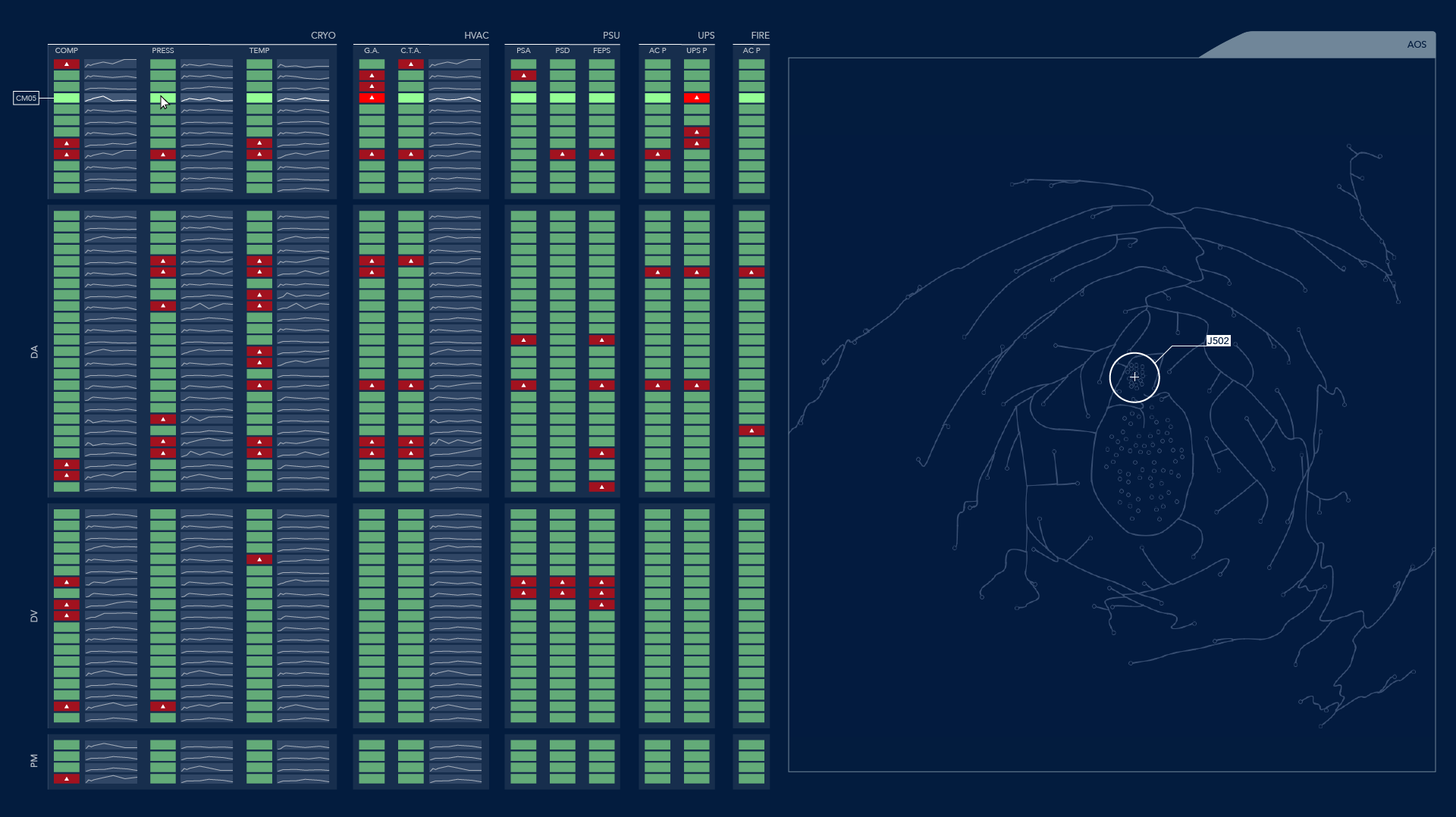 Alarm panel mock-ups
Visualization techniques
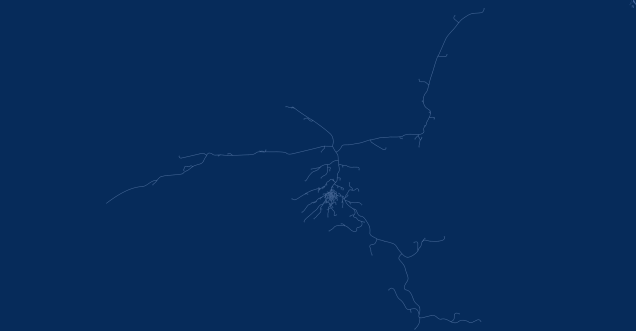 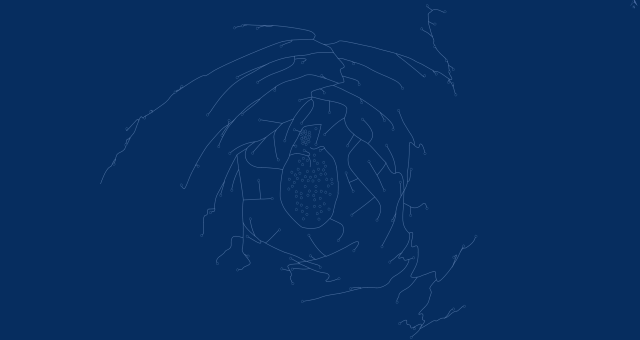 Alarm panel mock-ups
Weather reporting
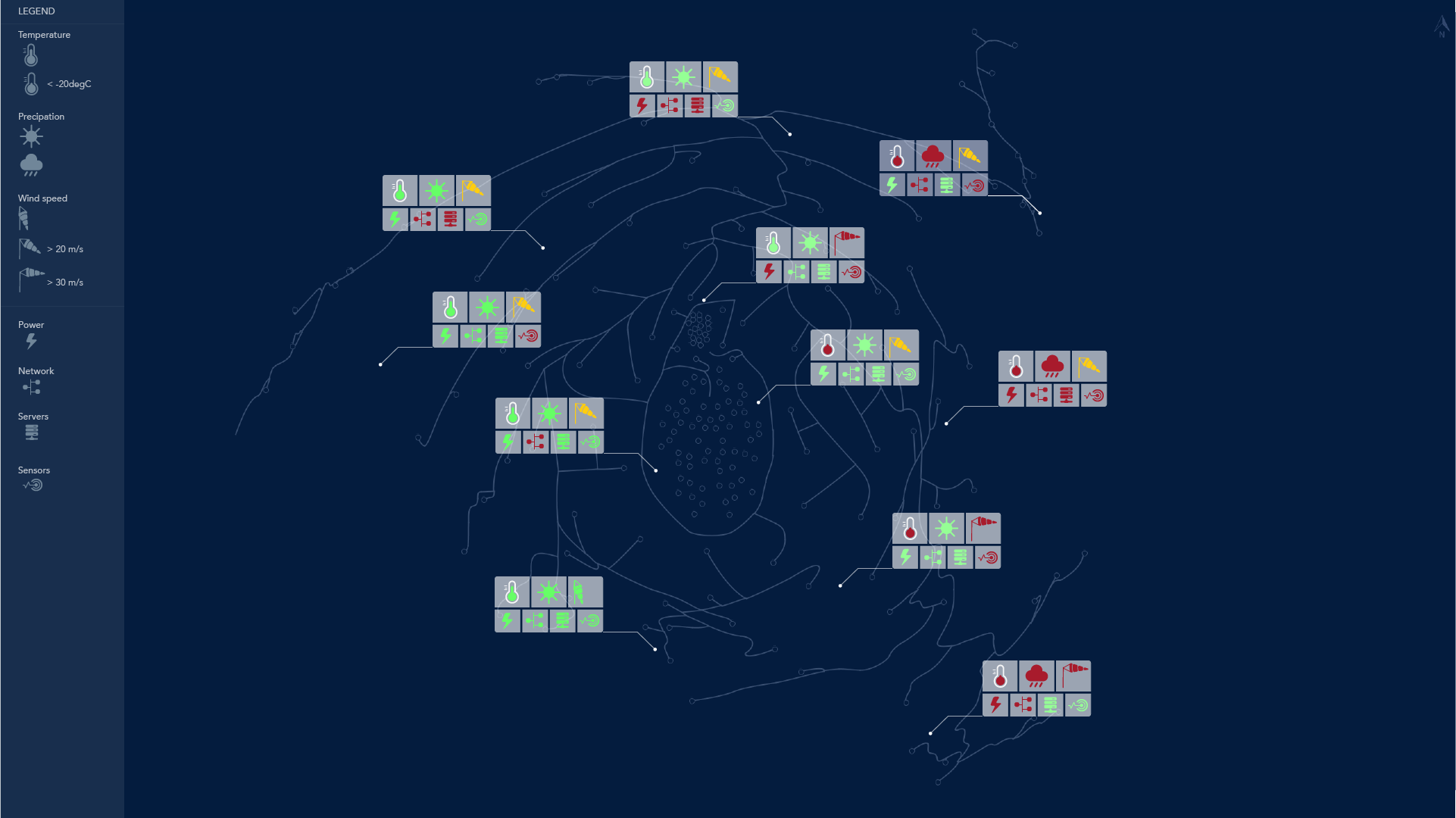 Alarm panel mock-ups
Power generation
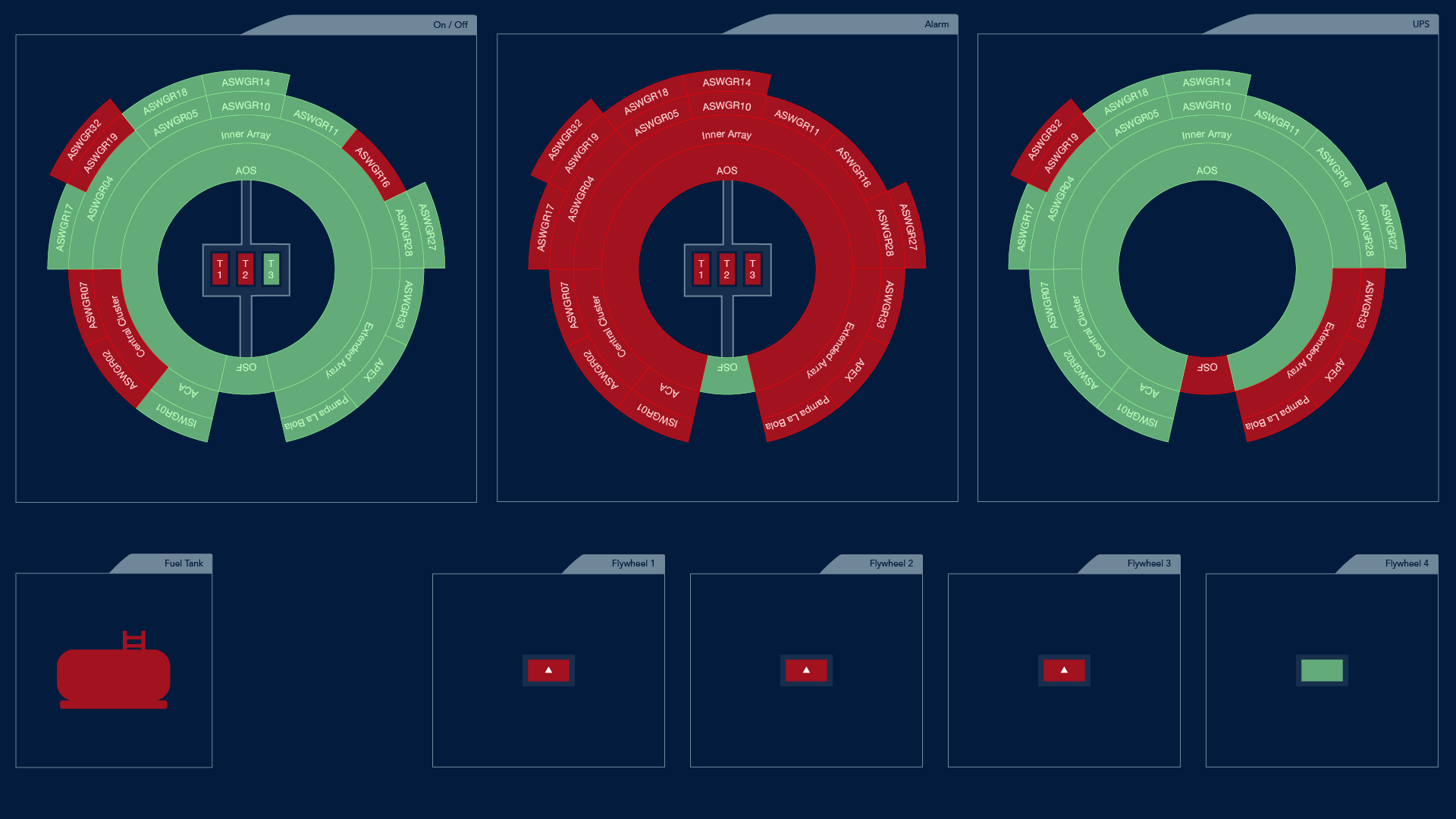 Alarm panel mock-ups
Buildings
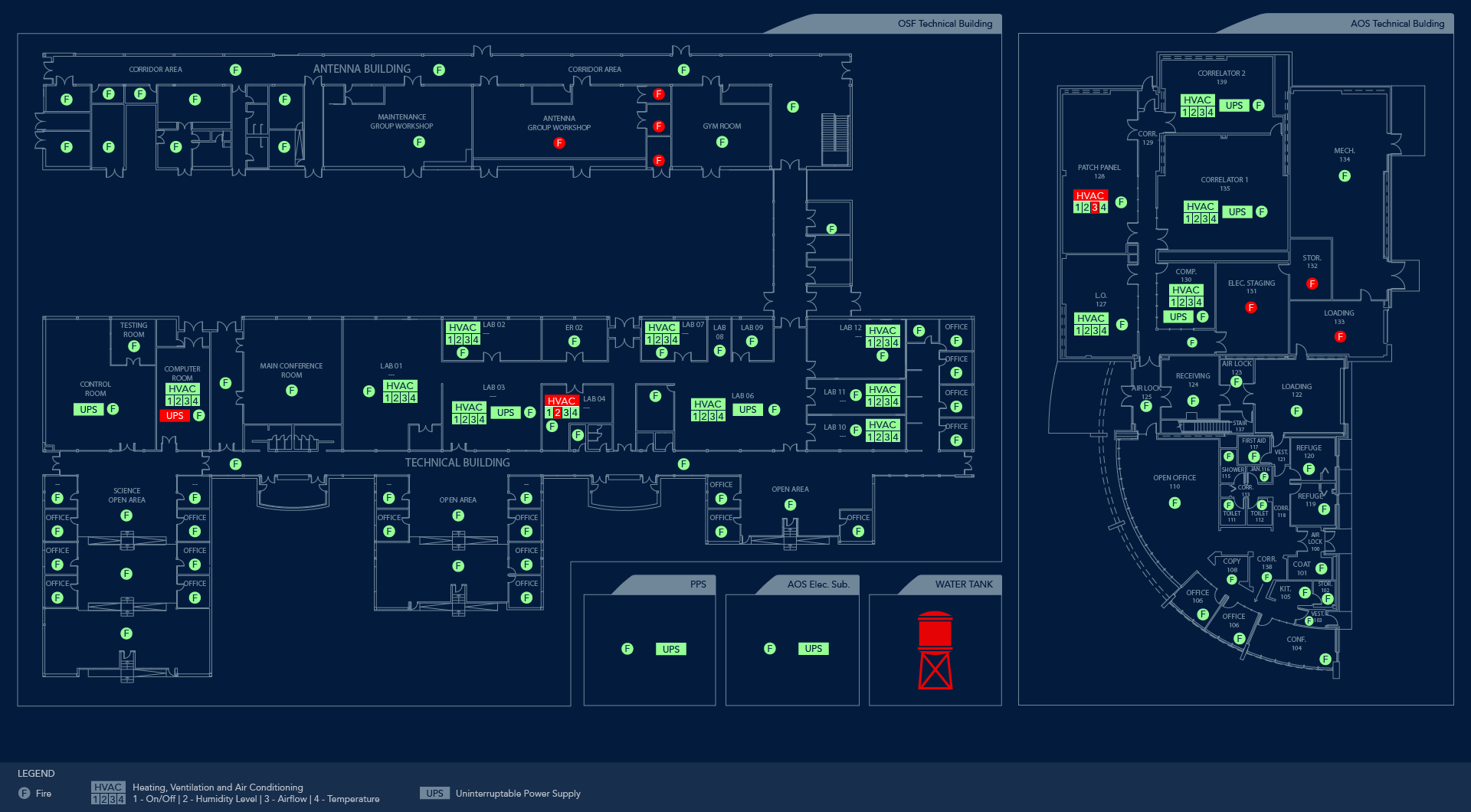 Alarm panel mock-ups
Observations
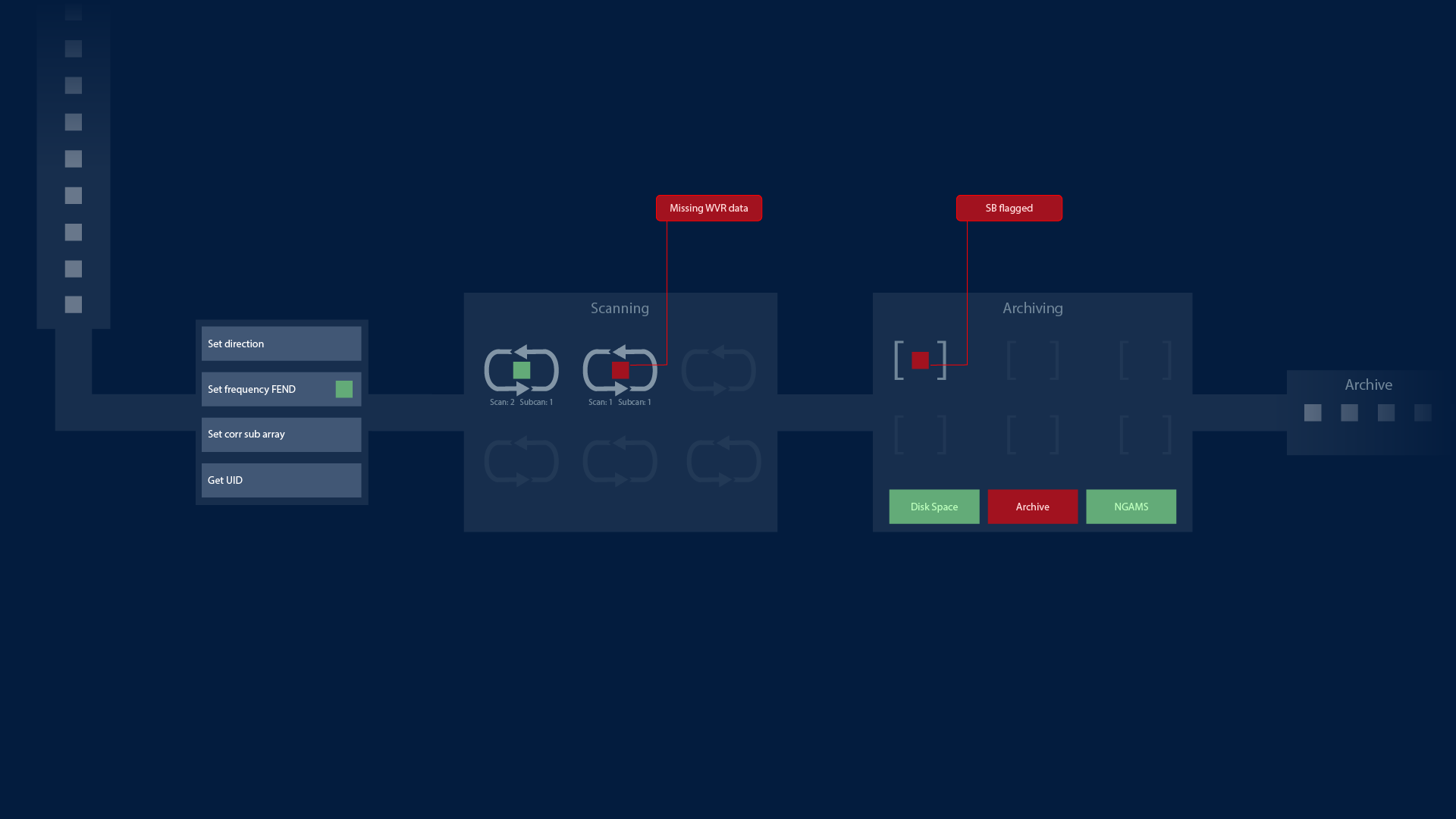 High-level Architecture
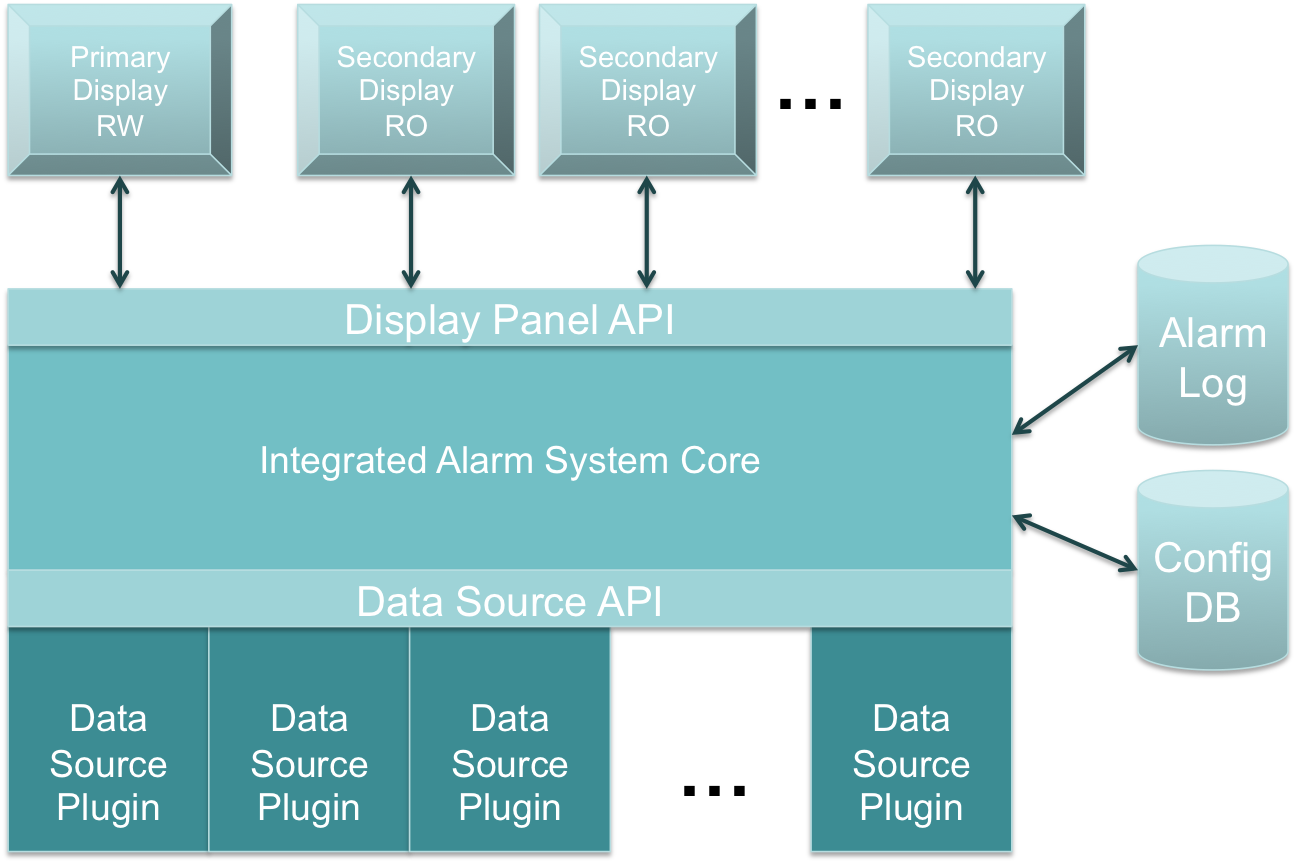 Next steps
Started prototyping
Start project in Jan 2017
Project duration ~ 2 years
Total effort required ~ 3.1 FTE years 
1.6 ESO ISM Garching (0.8 FTE over 2 years) 
1.5 ESO Contractor Santiago (1.0 FTE over 1.5 years) - TODO
Run as open-source project in Github
Next steps
Design to be ready by end Q1 2017
Meeting with CTA in mid December
Subsystem scientists confirmed
Emilio Barrios (Operator)& Bernhard Lopez (Engineering)
Create Project Management Plan
Light-weight design reviews
Panel members?
That’s all!
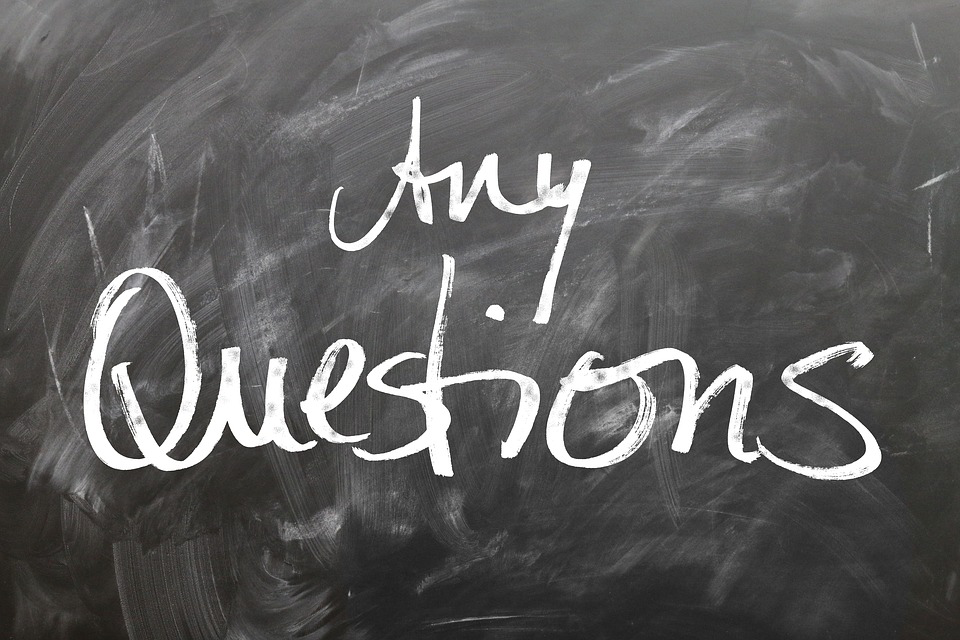